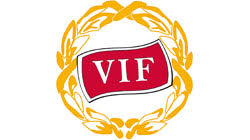 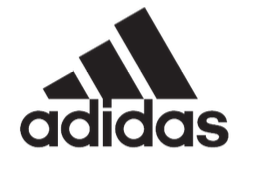 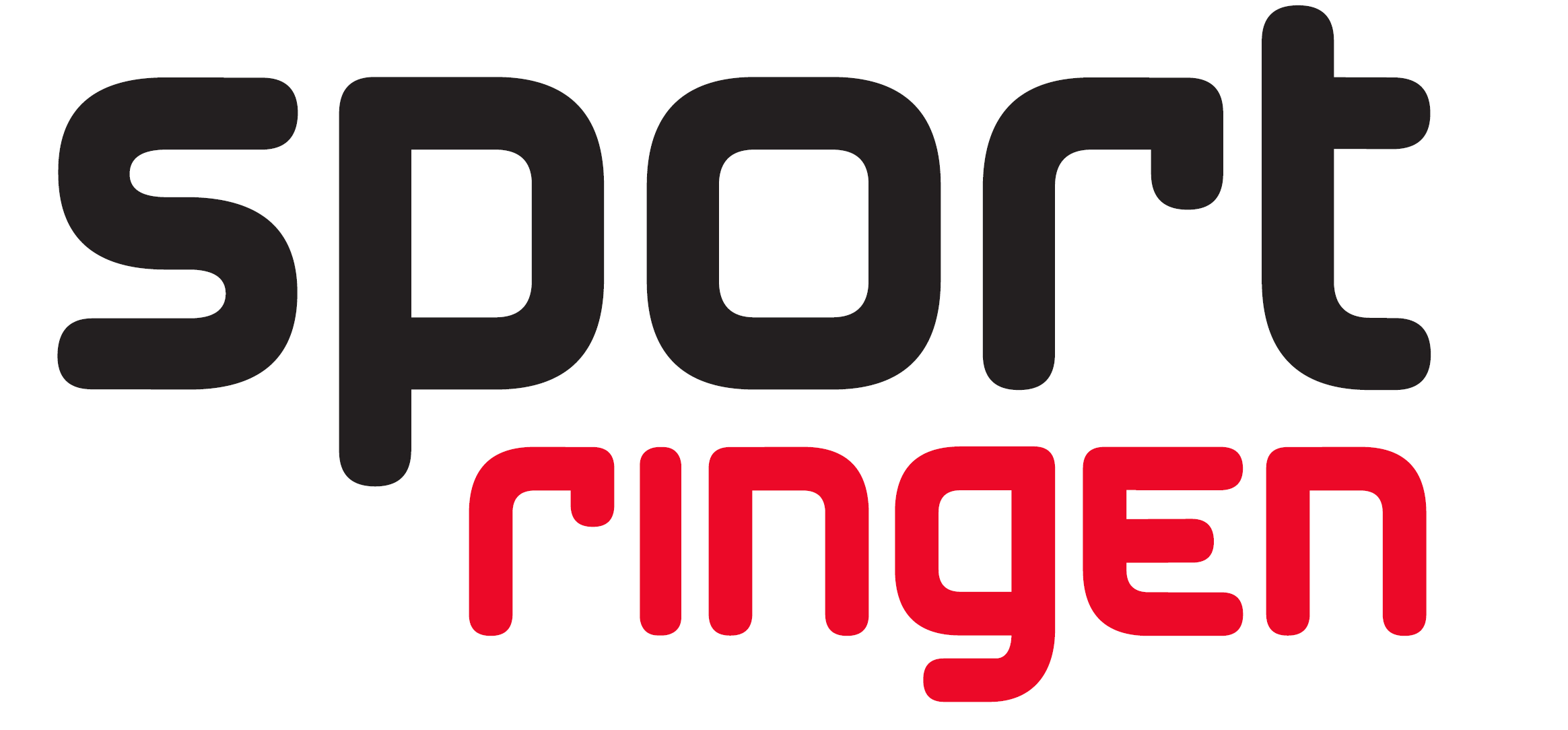 Vapnö IF Adidas Teamwear 2022 Senior Ledare
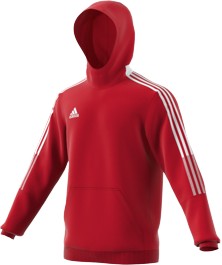 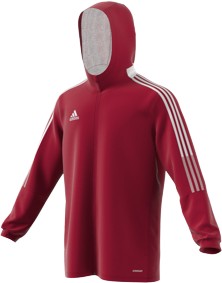 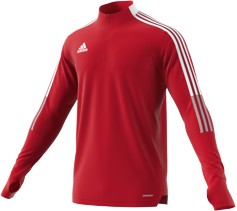 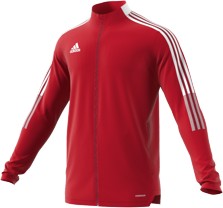 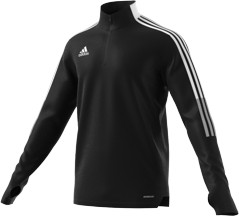 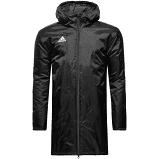 Hoodie
        629kr
Allvädersjacka
      629kr
Överdragströja     
       499kr
Varm överdragströja
           629kr
Tjockjacka
    899kr
Överdragsjacka   
       529kr
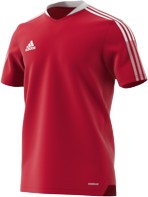 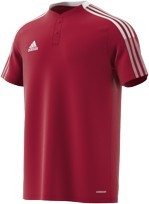 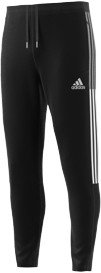 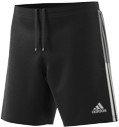 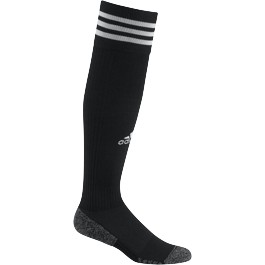 Shorts
        299kr
Träningströja
     299kr
Piké
         379kr
Överdragsbyxa 
      499kr
Strumpor
    129kr
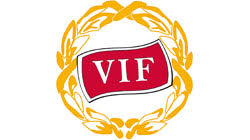 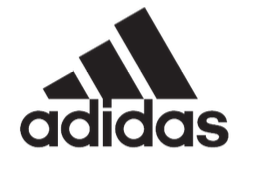 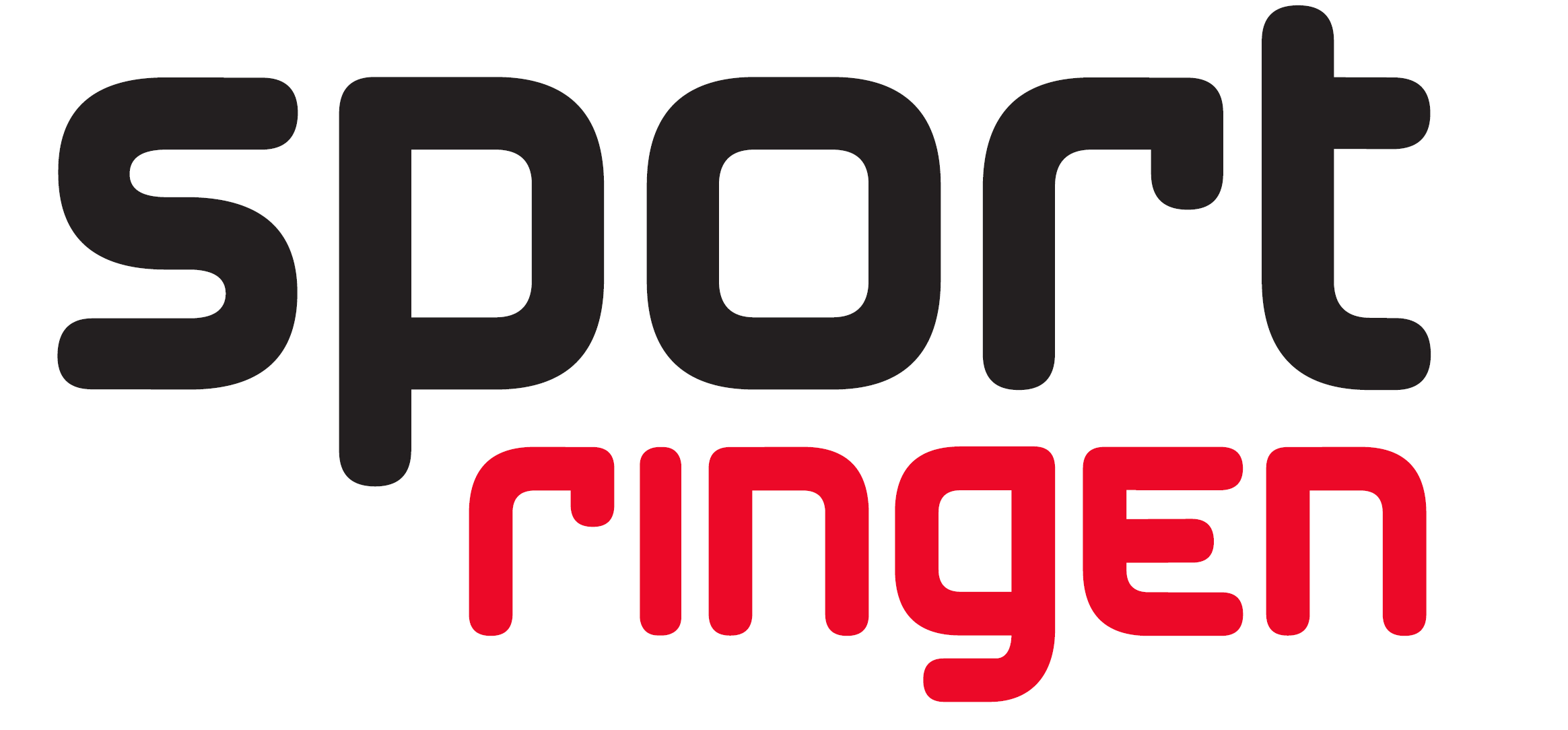 Vapnö IF Adidas Teamwear 2022 Accessoarer
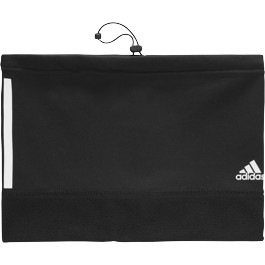 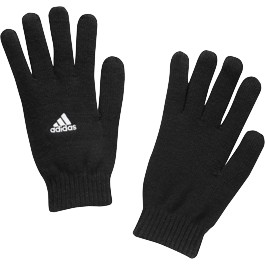 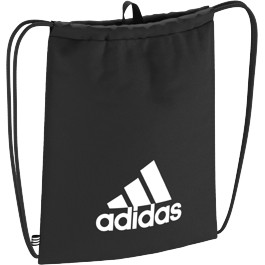 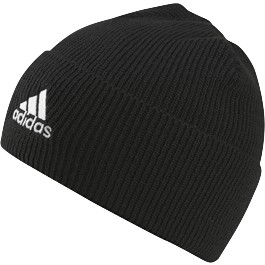 Mössa
      189kr
Vantar         
     199kr
Halskrage         
     199kr
Gympapåse
      159kr
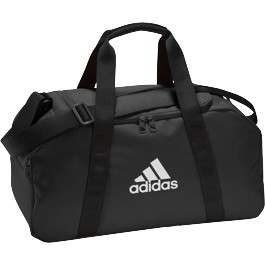 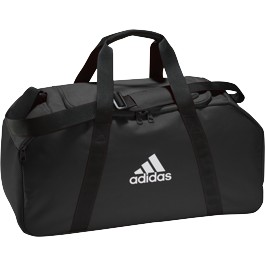 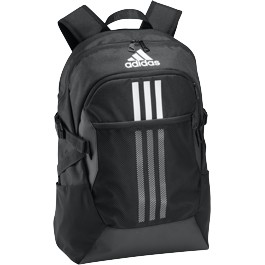 Bag Liten 
     299kr
Skoväska 
     159kr
Ryggsäck     
    379kr
Bag Medium 
           379kr